CARTINE

VANGELO

DI SAN MATTEO
La Gerusalemme di Erode
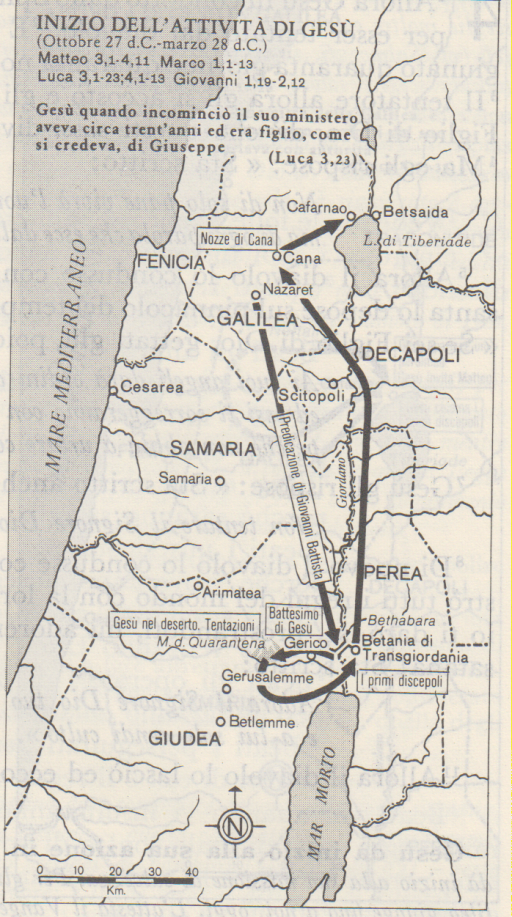 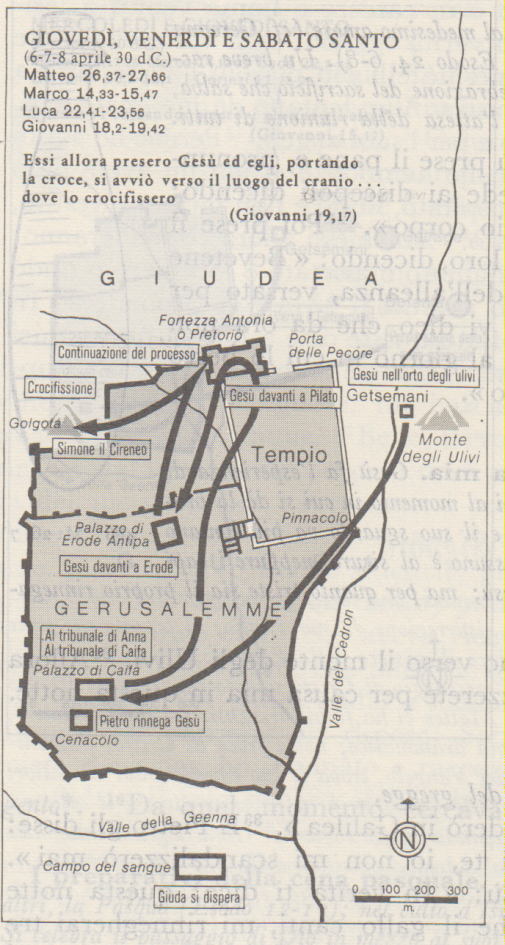